MTA 201 MHz CavityInstallation Procedure
Jared Gaynier
March 2013
Draft & fabricate insertion fixture
Draft & fabricate tuner mounting fixture
Remove old cavity from MTA Hall
Attach support plates and casters to transport stand
Decide on a lifting solution for module
Implement lifting solution
Move ½ ton gantry from MTA Hall to Lab 6
Clean gantry
Move gantry into Lab 6 clean room
Remove SS covers from module
Transfer module from operational stand to transport stand (with casters)
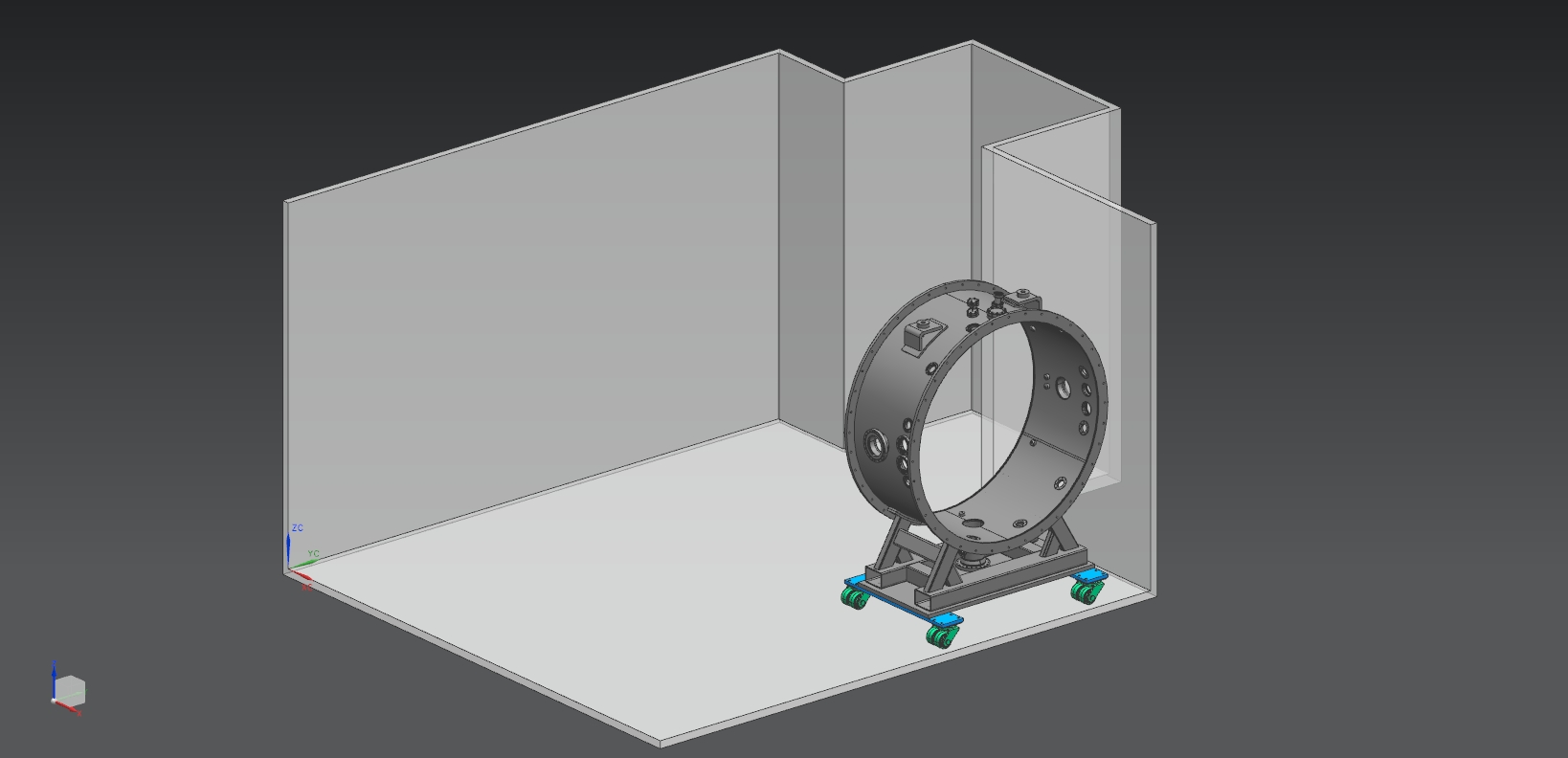 Move module into clean room (off to the side)
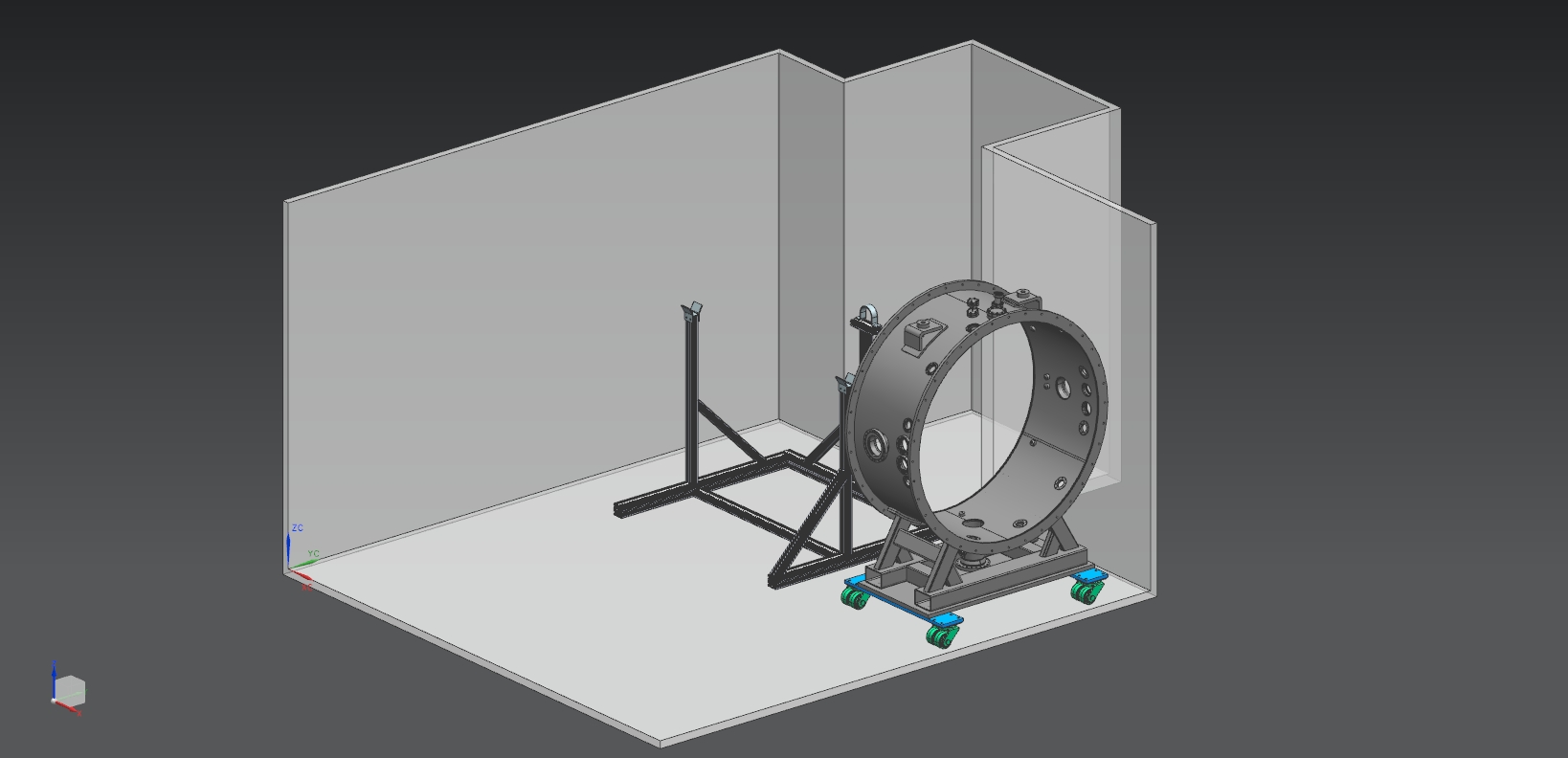 Assemble tuner mounting fixture toward back of room
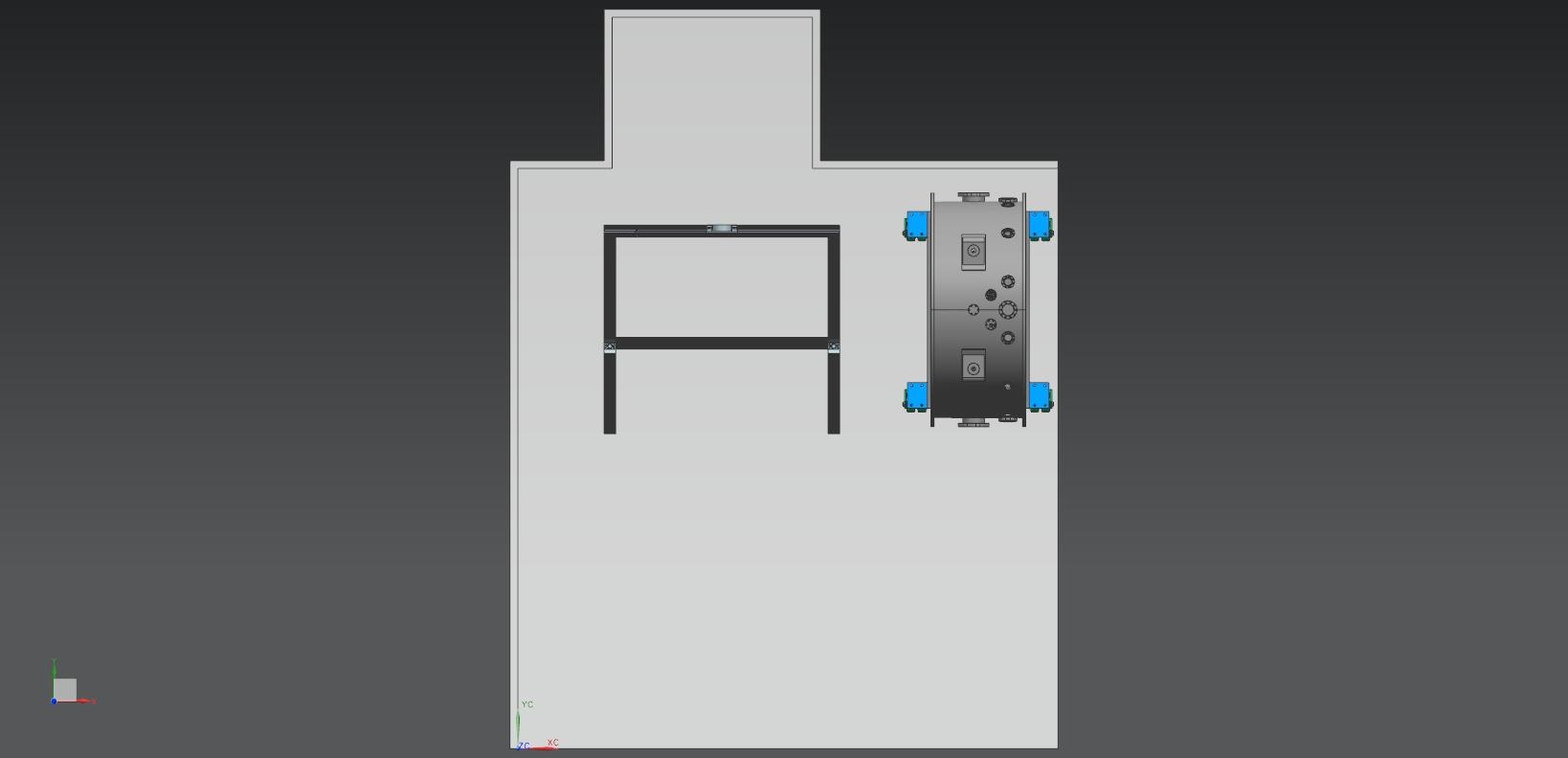 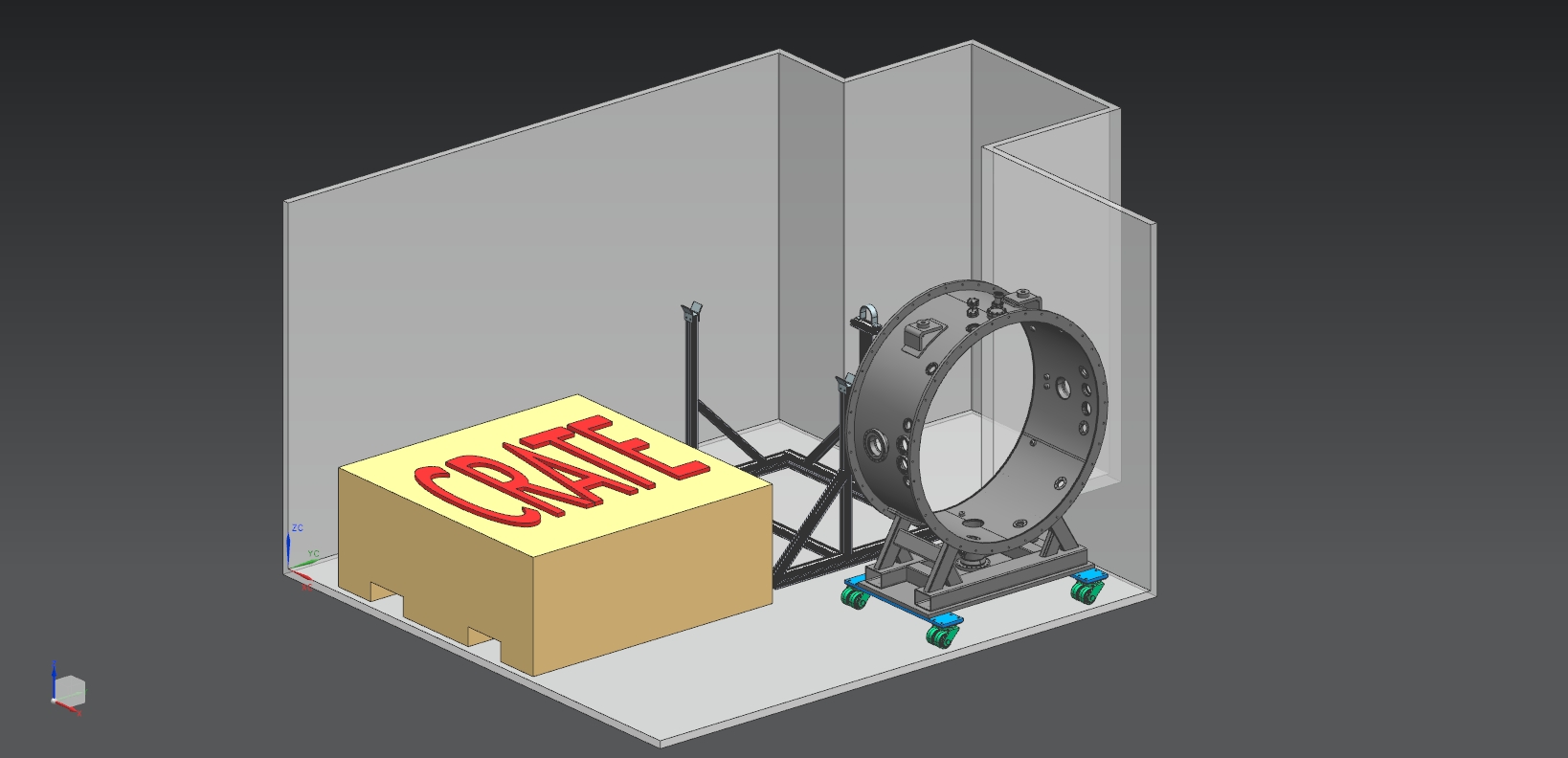 Move cavity crate into clean room, in front of tuner mounting fixture
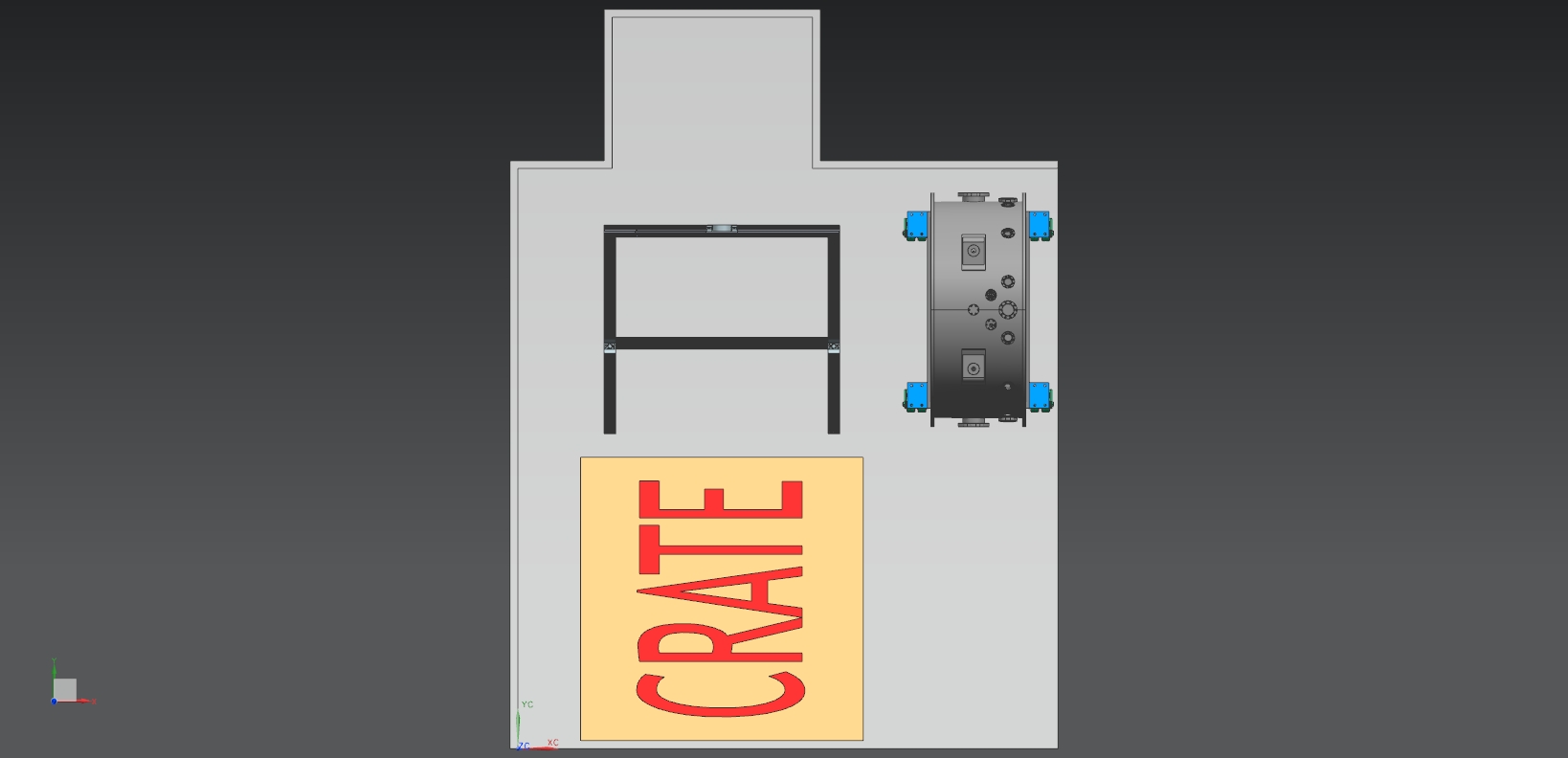 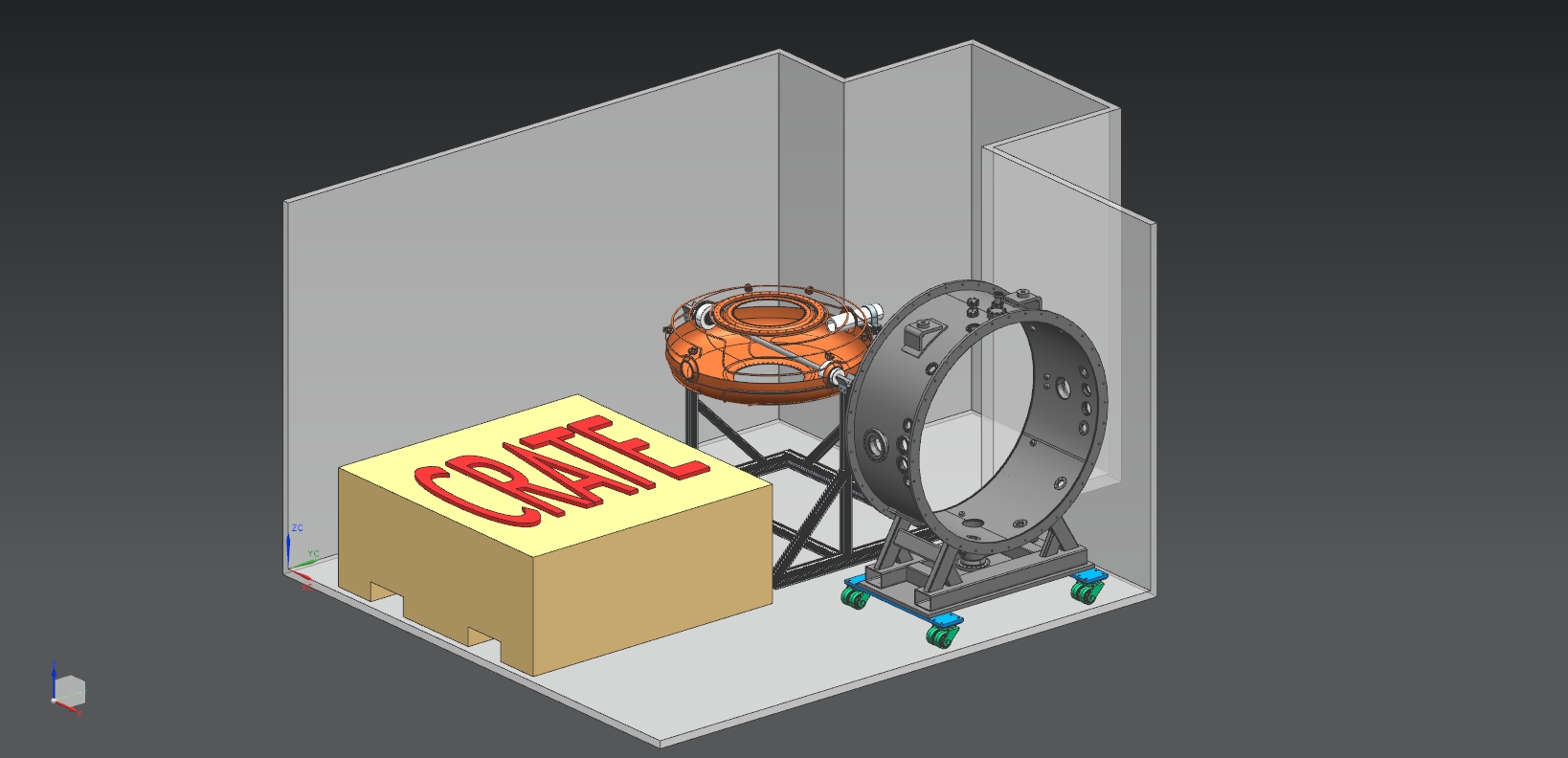 Using gantry crane, remove cavity from crate and place on tuner mounting fixture
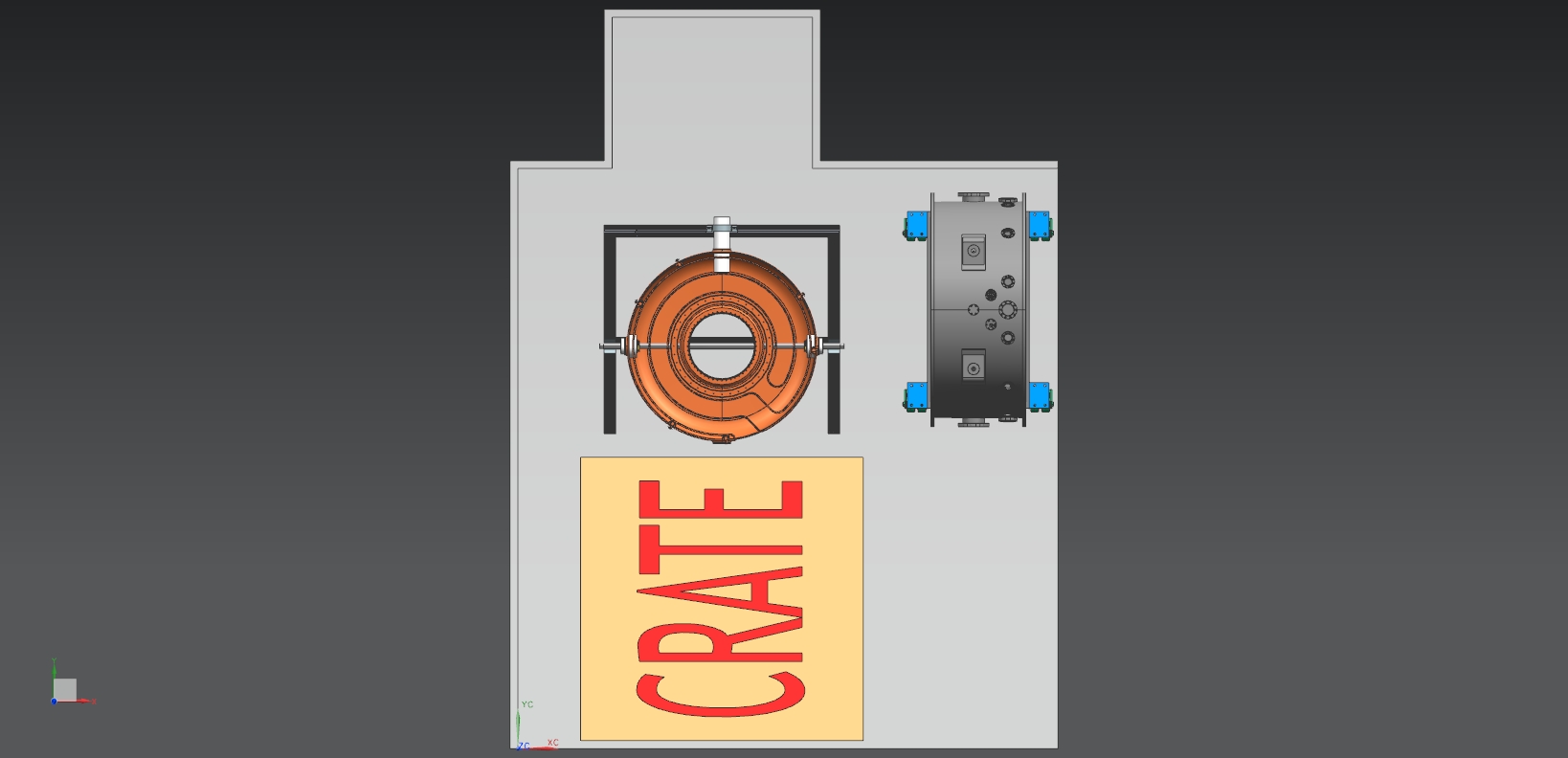 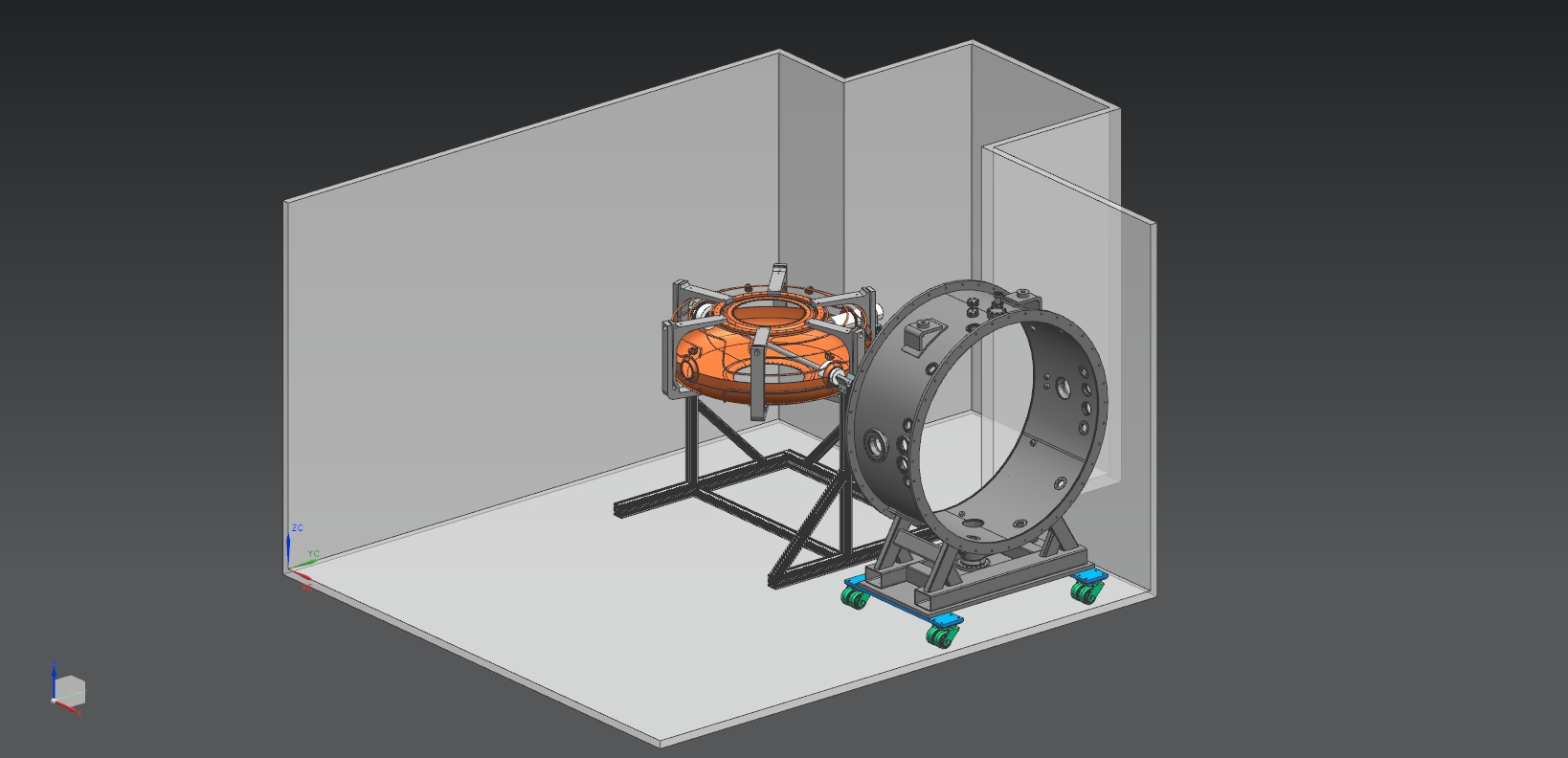 Remove crate from clean room; survey cavity; machine tuners as necessary; install tuners (using gantry as necessary)
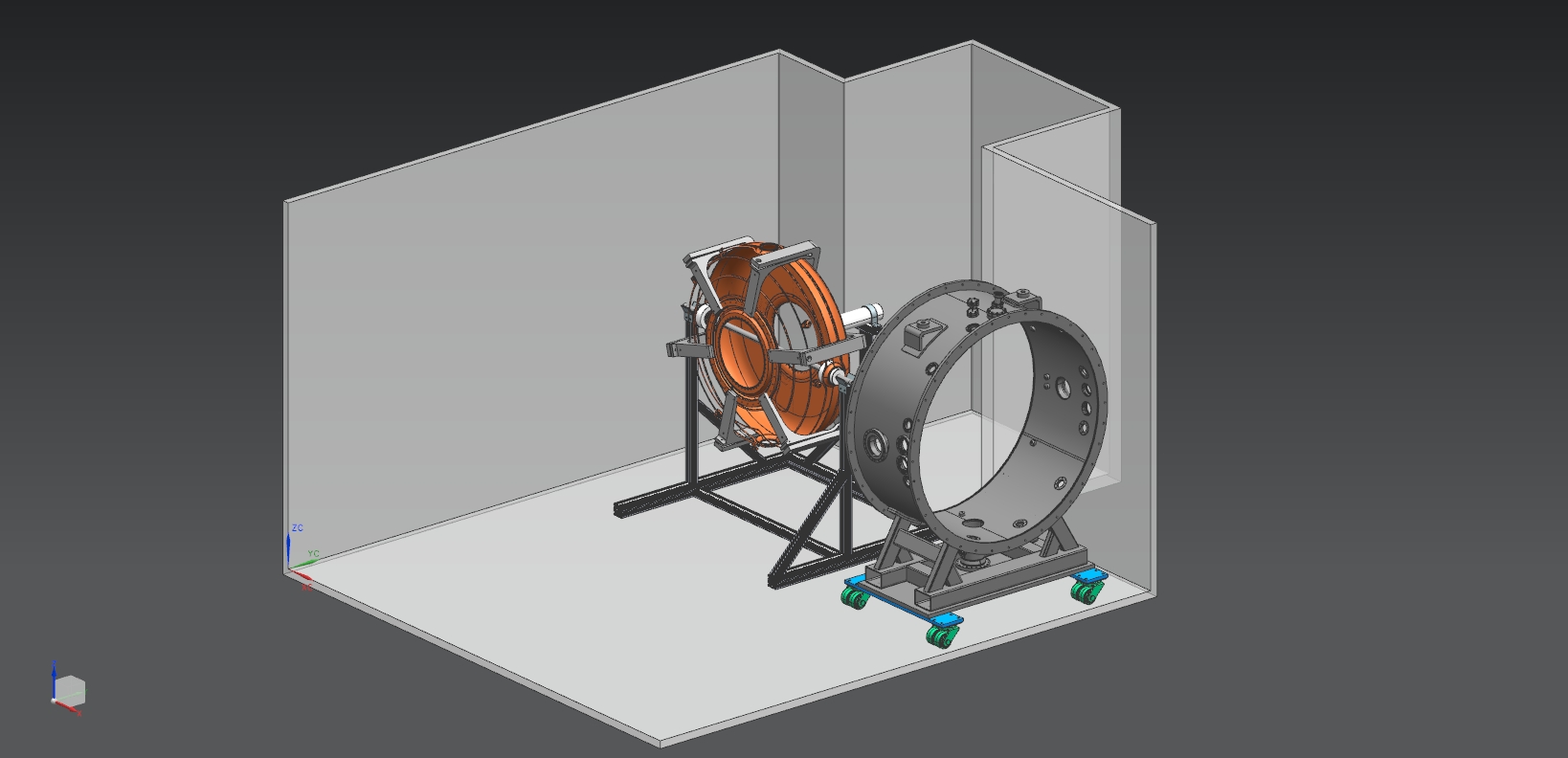 Rotate cavity to vertical position
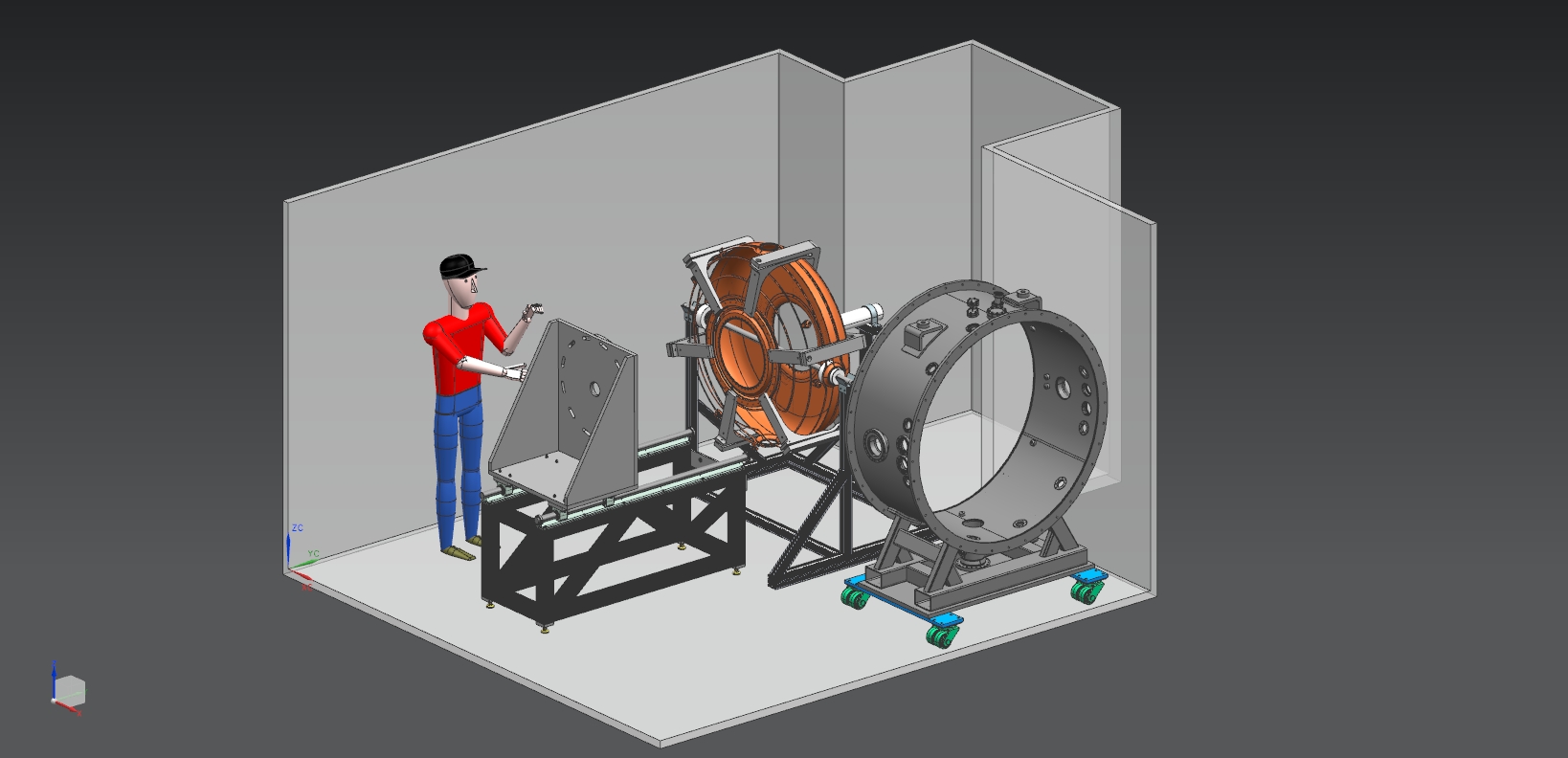 Assemble insertion fixture in front of tuner mounting fixture
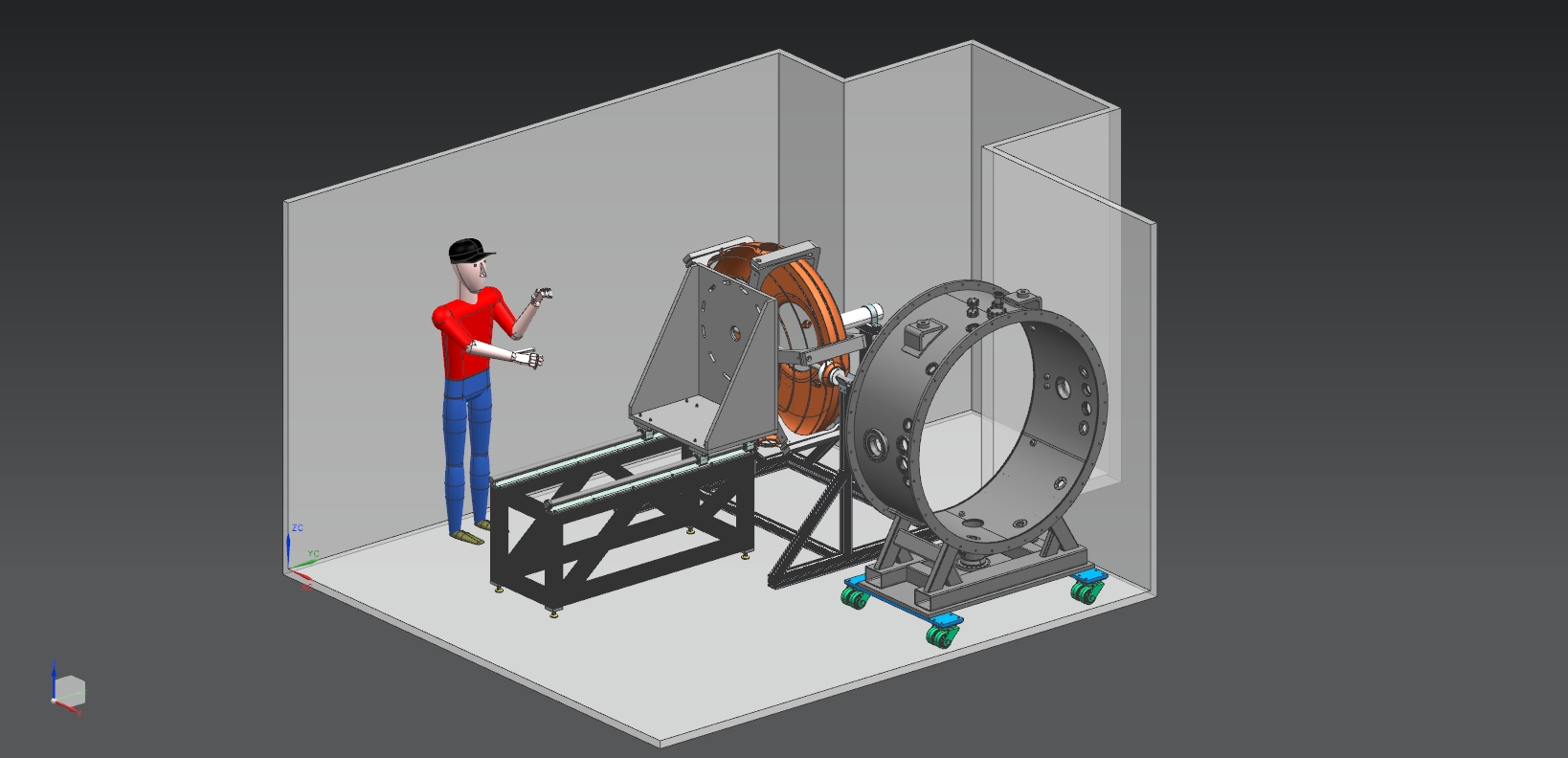 Bolt the cavity to the insertion fixture
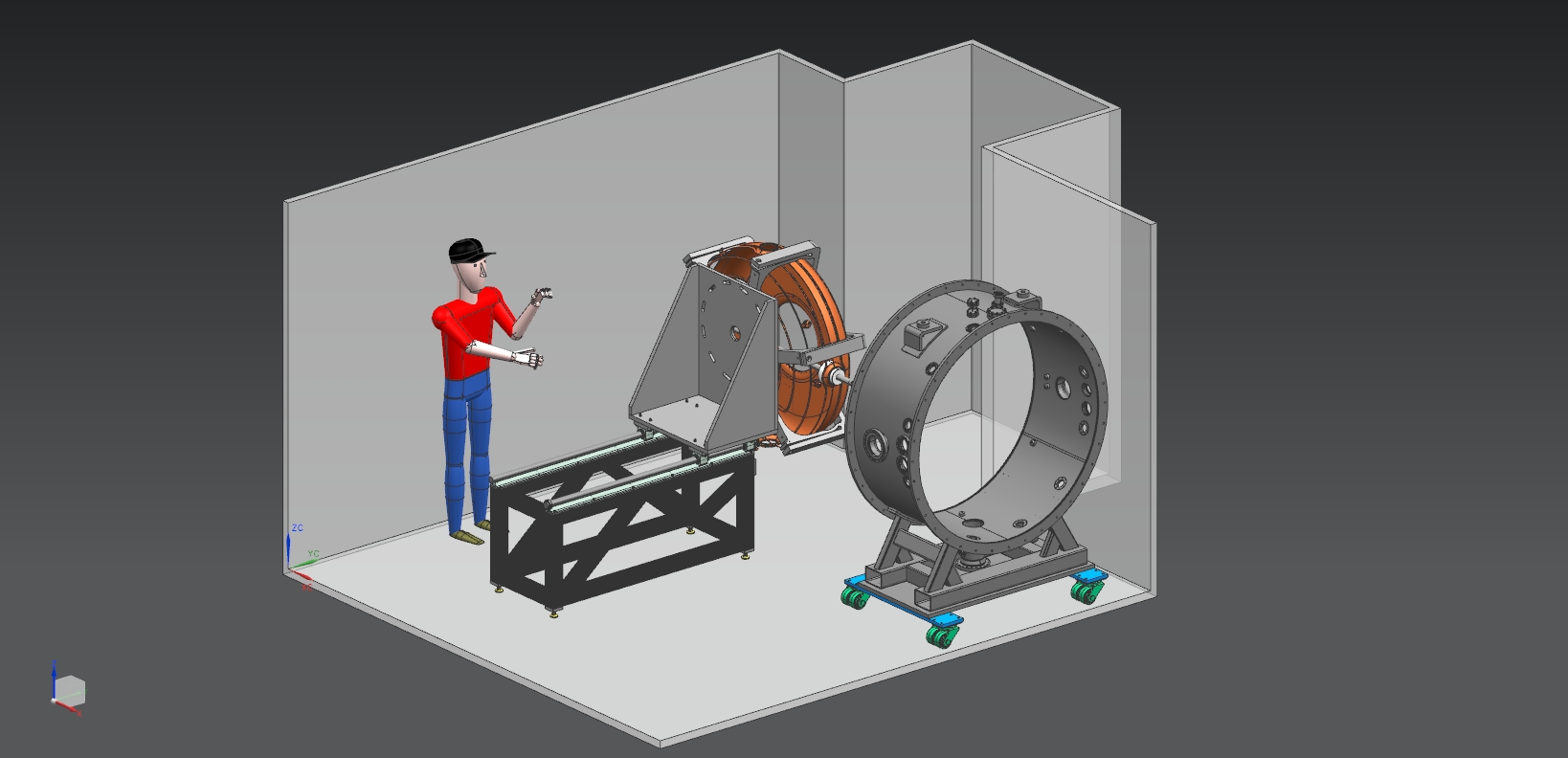 Remove the tuner mounting fixture
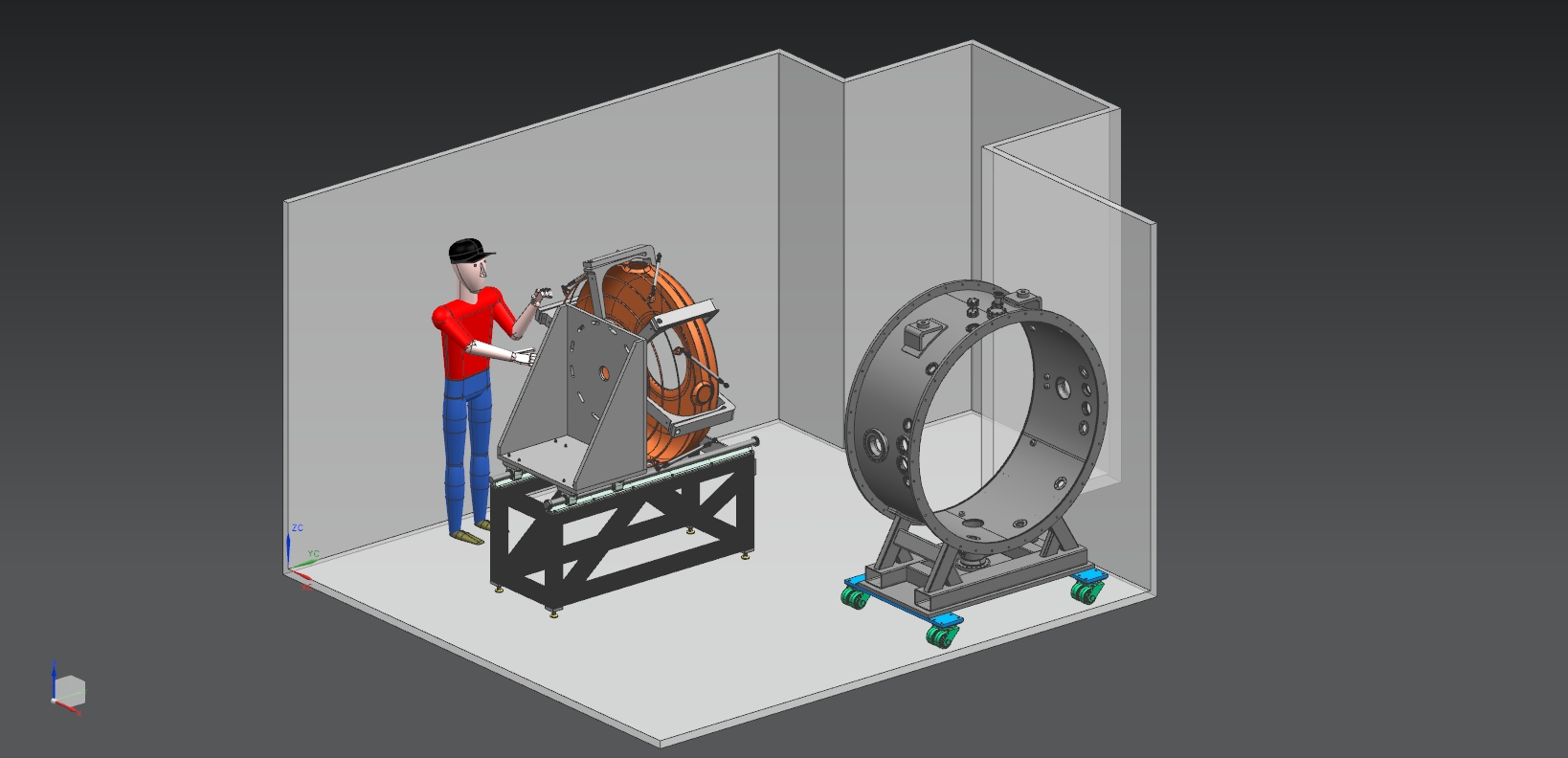 Retract fixture
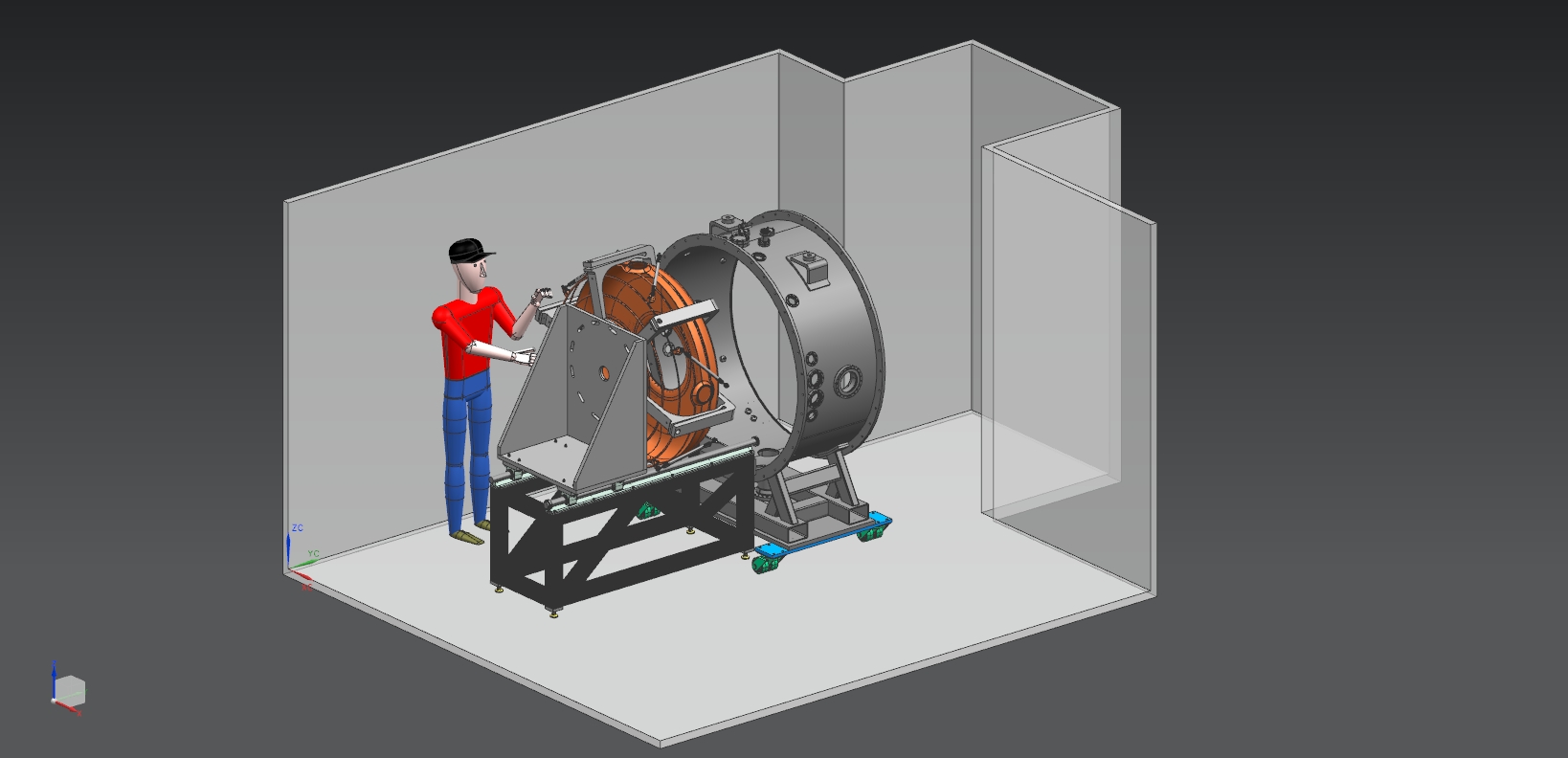 Move the module in front of the insertion fixture
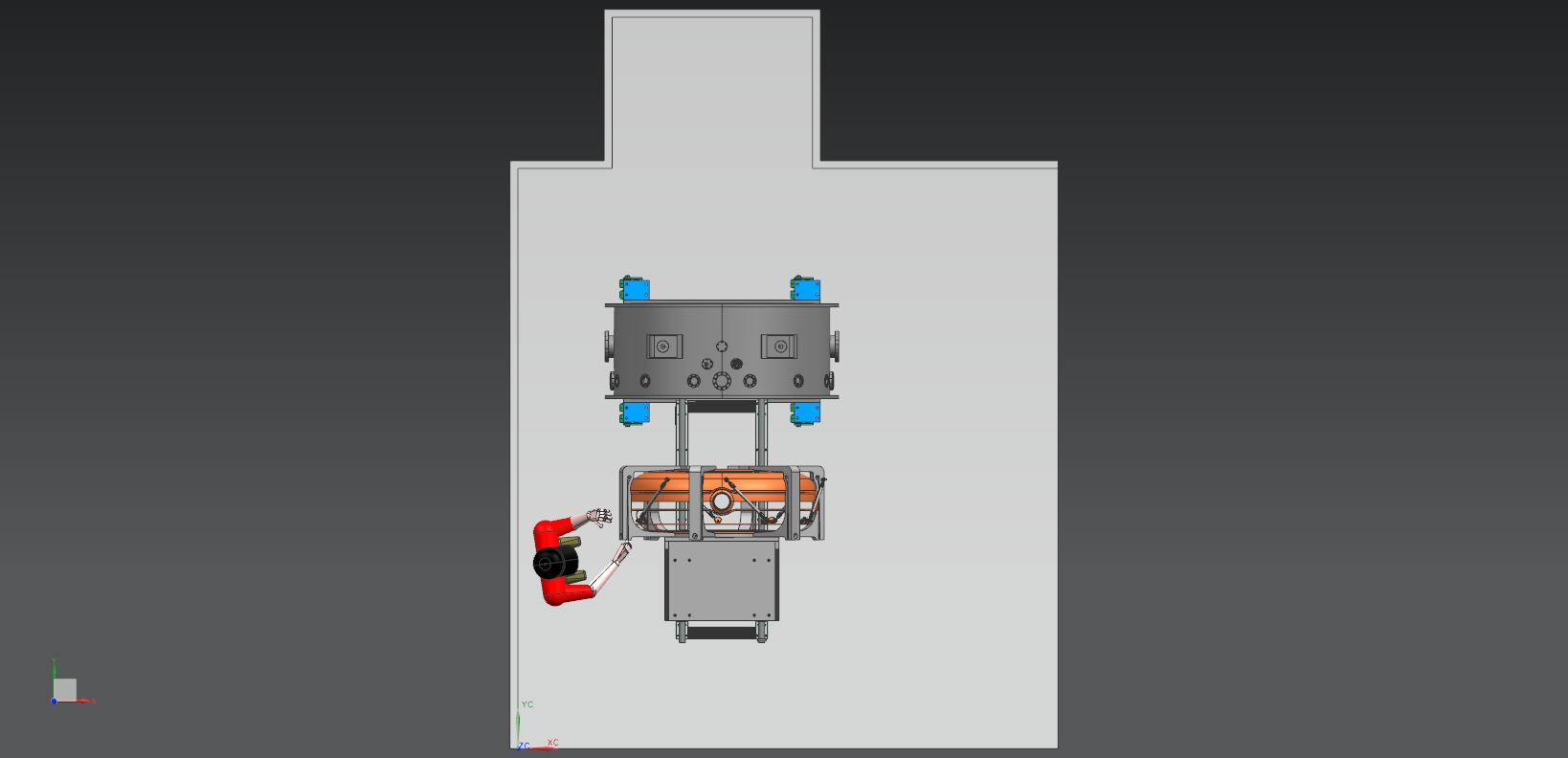 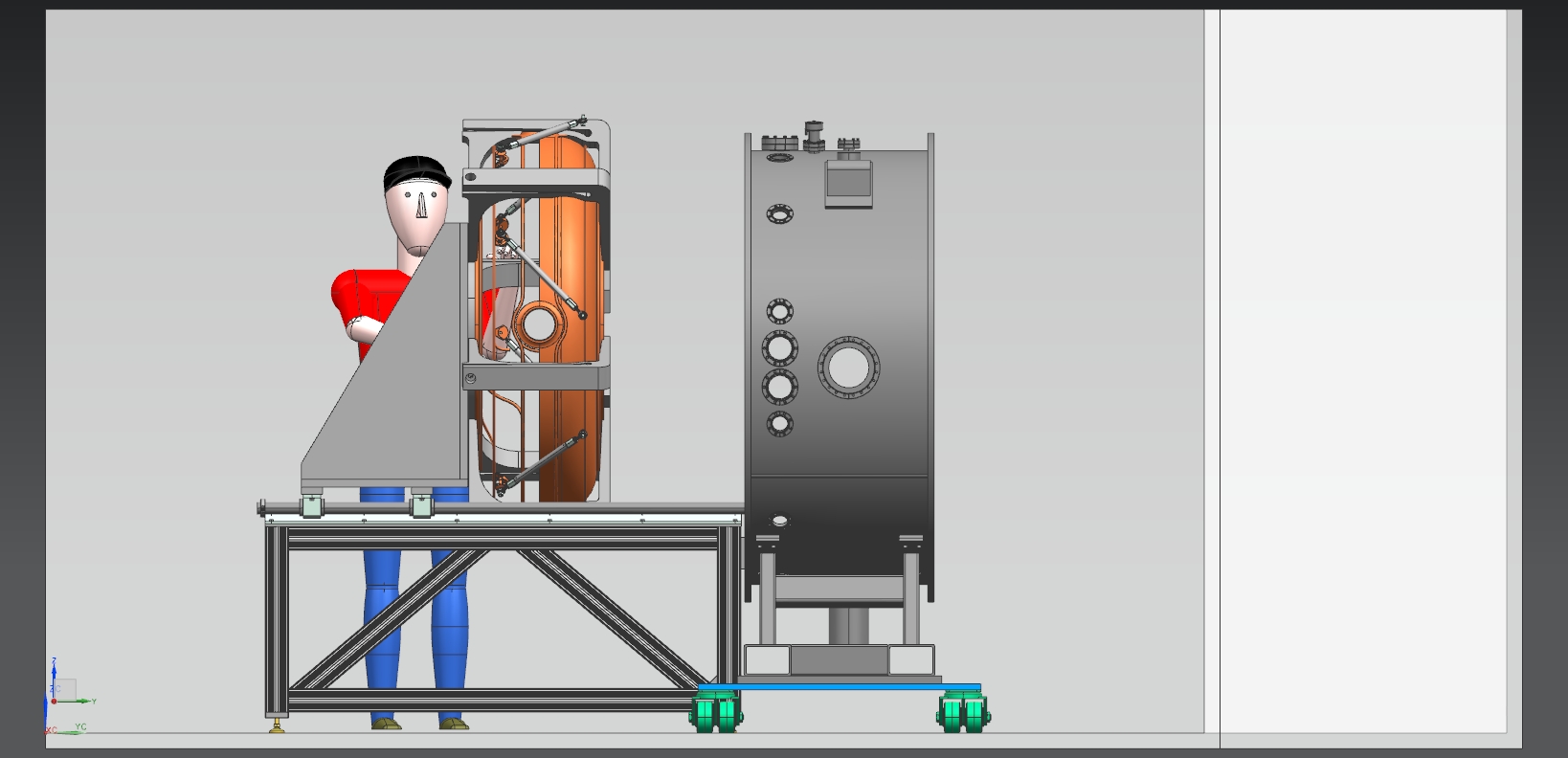 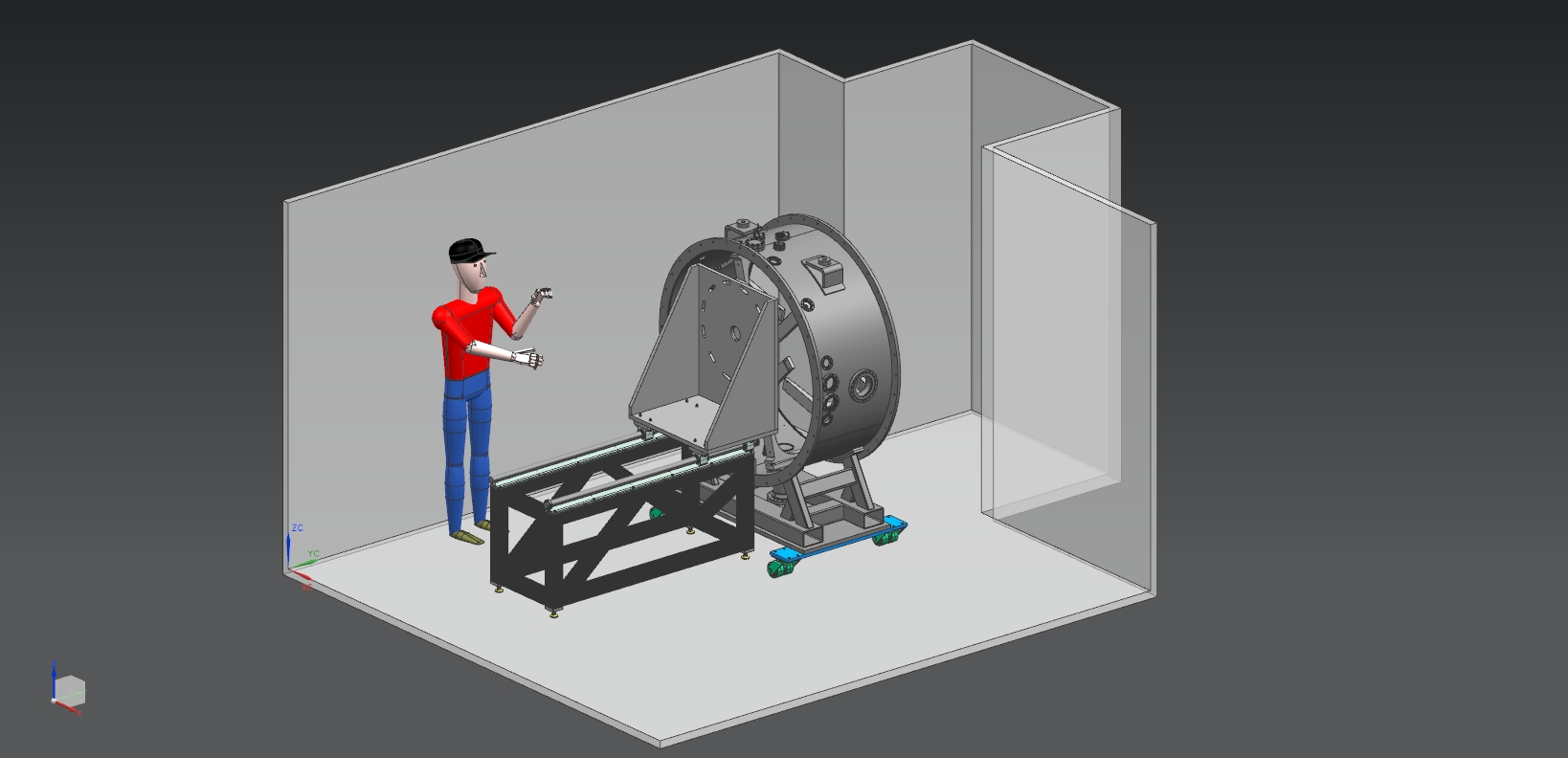 Insert cavity in the module; fasten struts to cavity and module
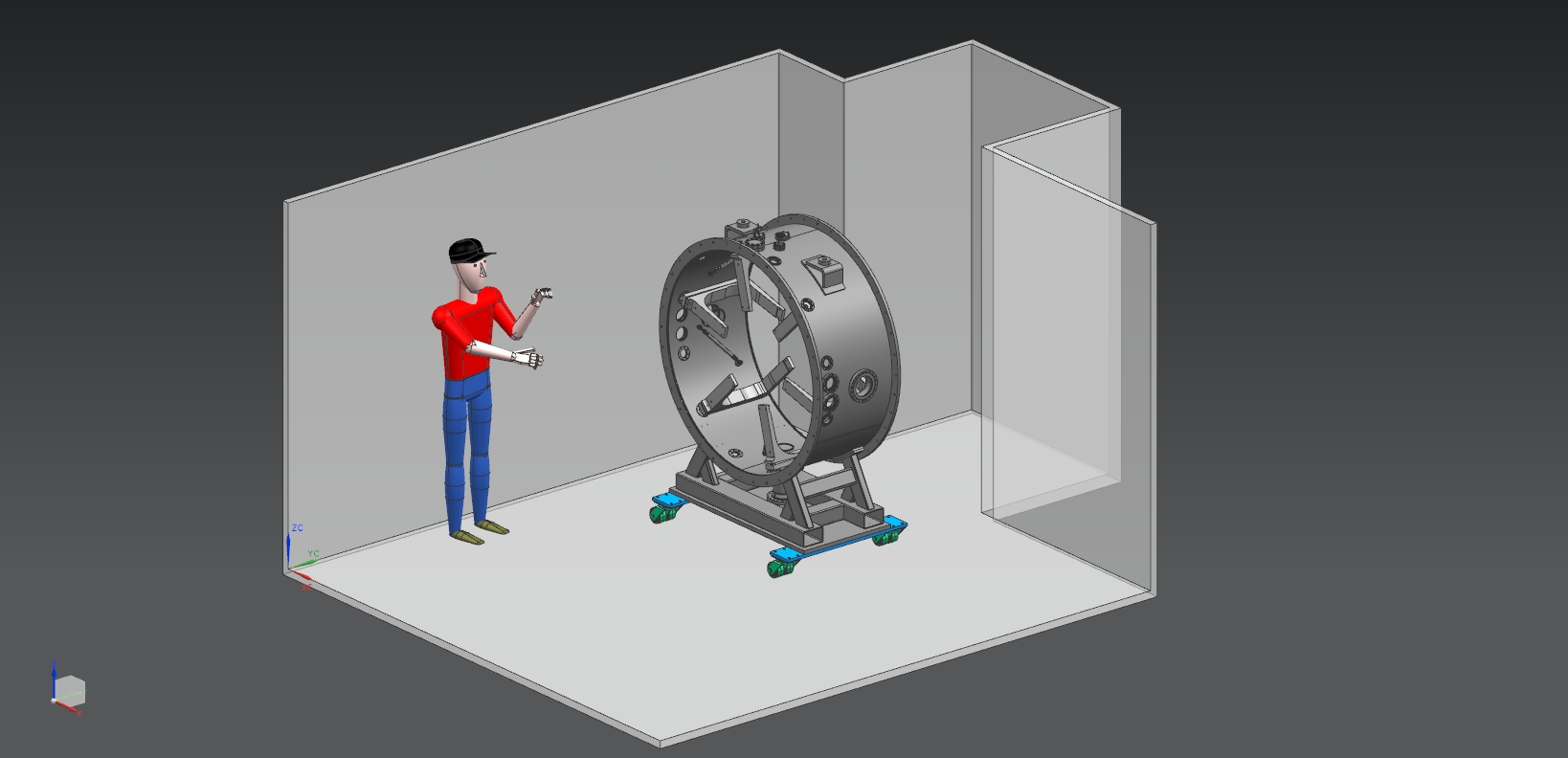 Remove insertion fixture from clean room (or just out of the way); attach arms and other components to module; test as necessary; remove arms and other components; install poly covers
Transport module into MTA Hall clean room
Transport one SS cover into clean room
Remove one poly cover
Install SS cover on module
Transport second SS cover into clean room
Remove second poly cover
Install SS cover on module
Move operational stand into MTA Hall
Transfer module to operational stand
Lift module into place on stage